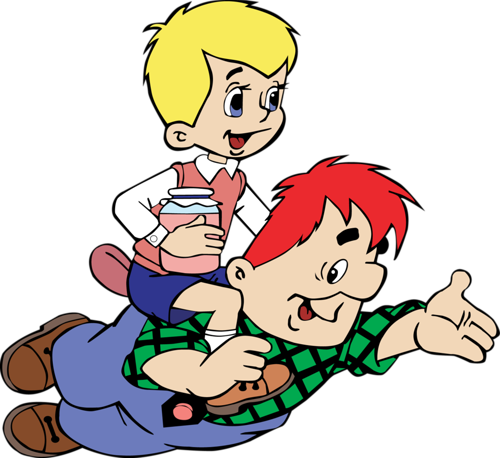 6+
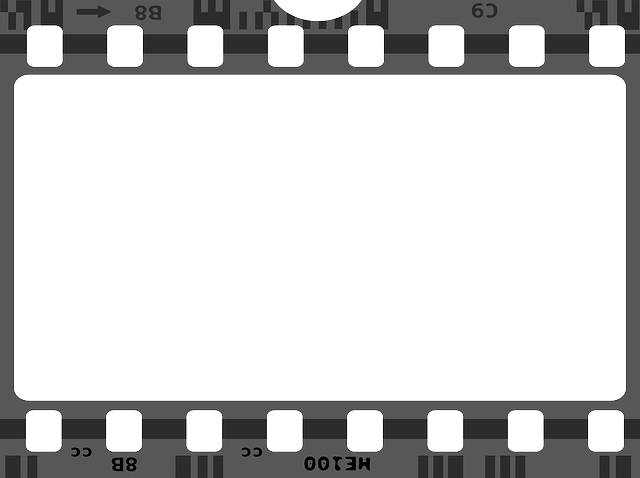 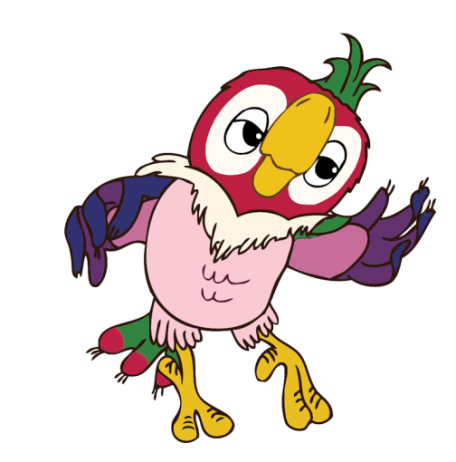 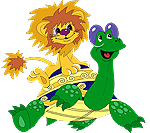 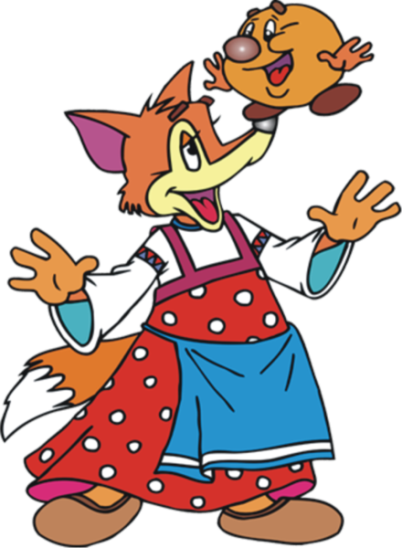 Слово не воробей…
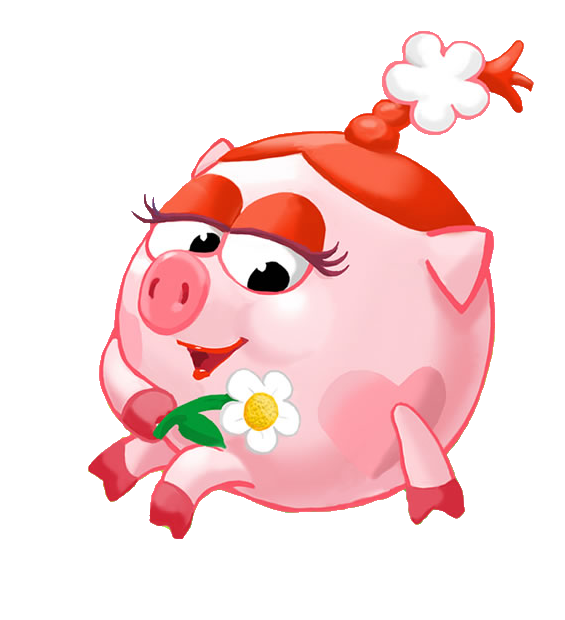 мультвикторина
Презентацию подготовила  Зобнина Ж.А.   гл. библиотекарь
сельской детской библиотеки  МБУК «ЦСБ» Кавказского с/п
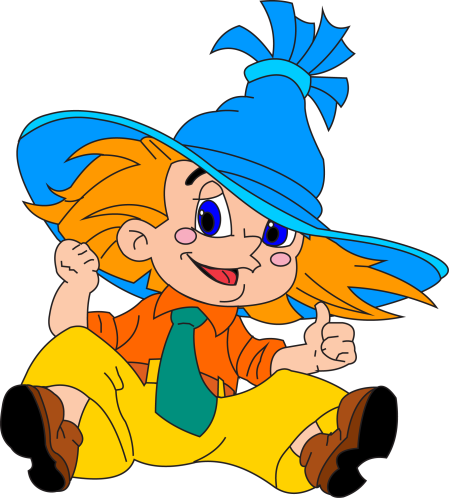 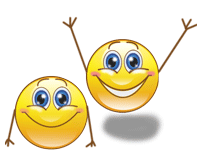 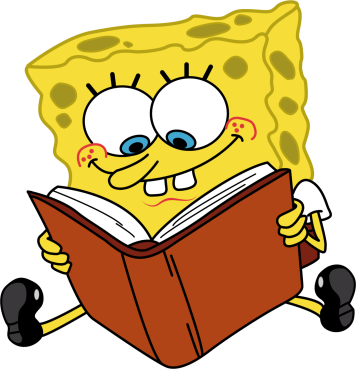 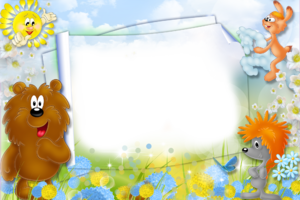 Tаити, Tаити… 
Не были мы ни в какой Таити! 
Нас и здесь неплохо кормят.
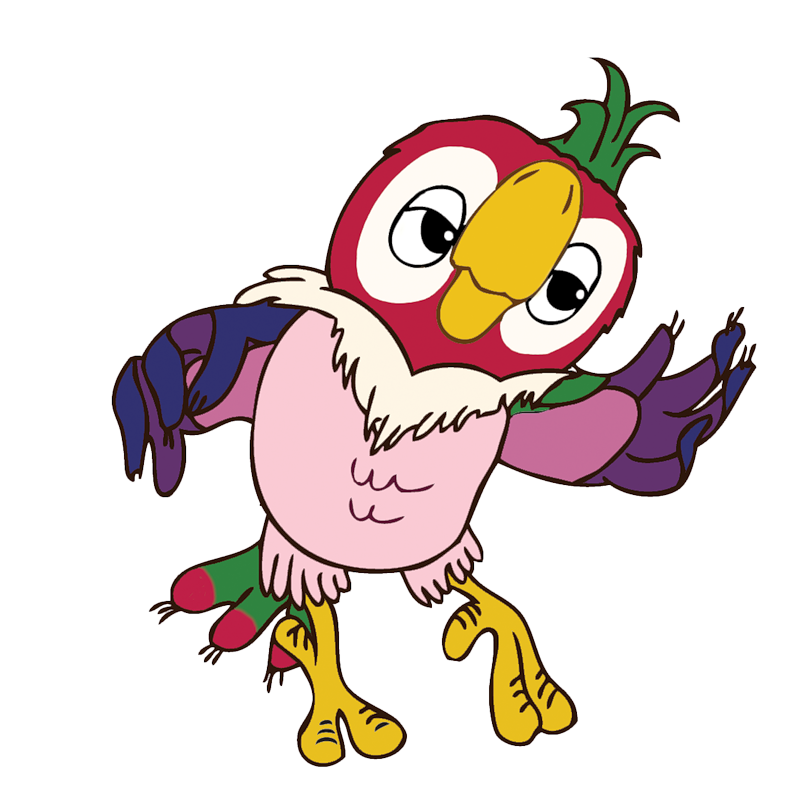 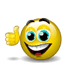 «Возвращение блудного попугая»
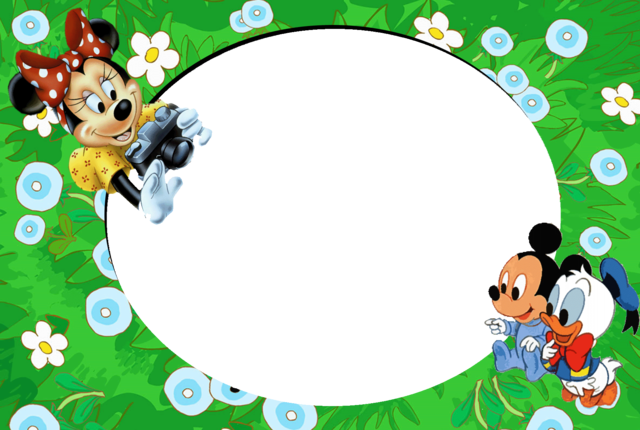 Кто ходит в гости по утрам, тот поступает мудро!
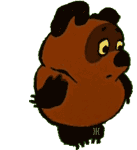 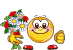 «Винни-Пух и все-все-все»
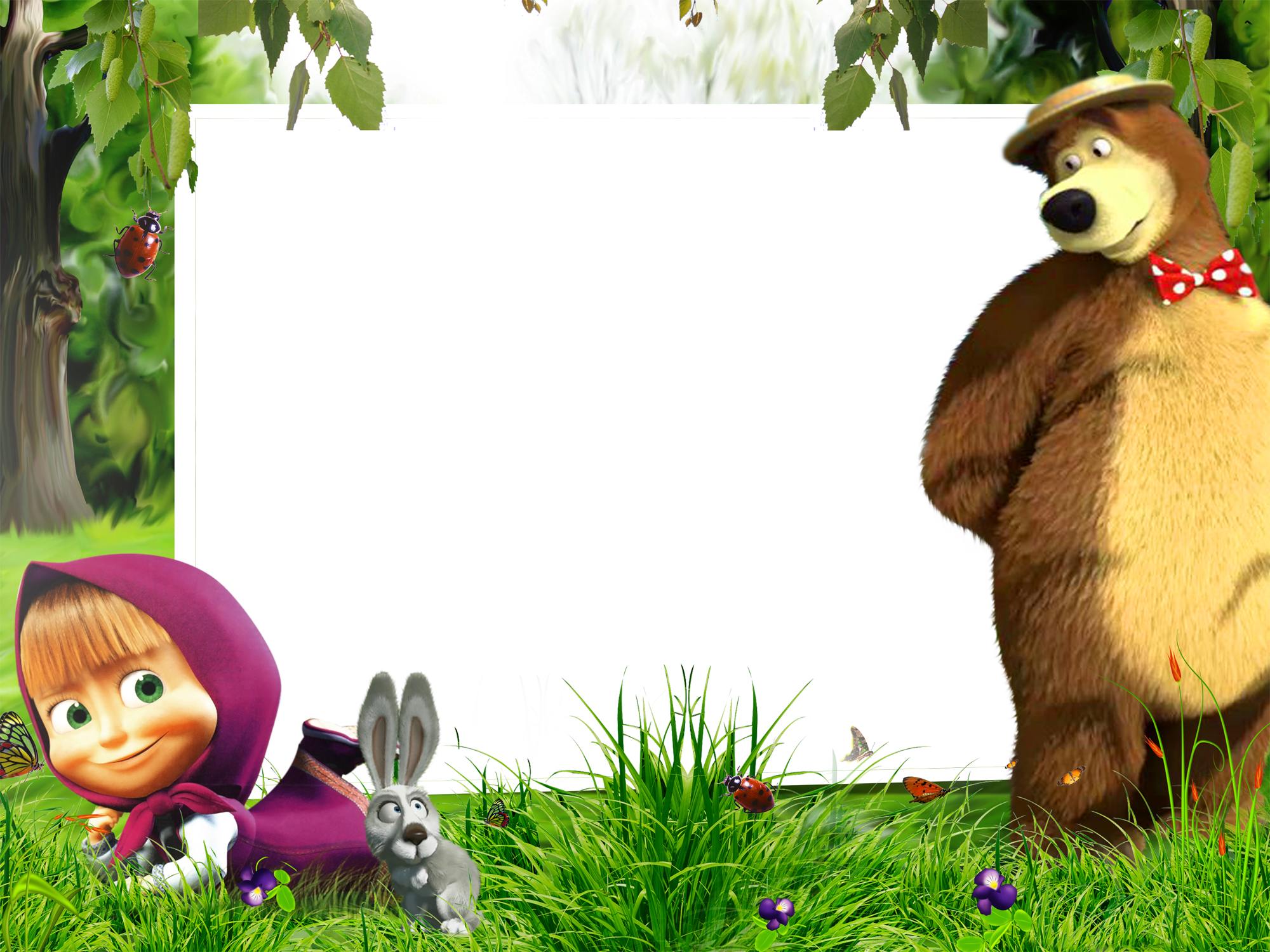 Нафаня, сундук украли!
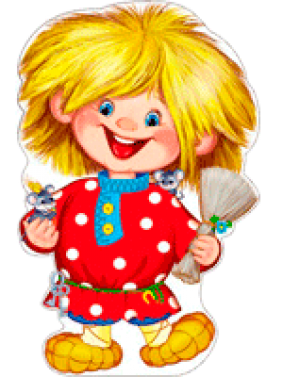 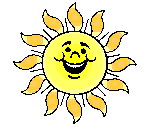 «Приключения
 домовенка Кузи»
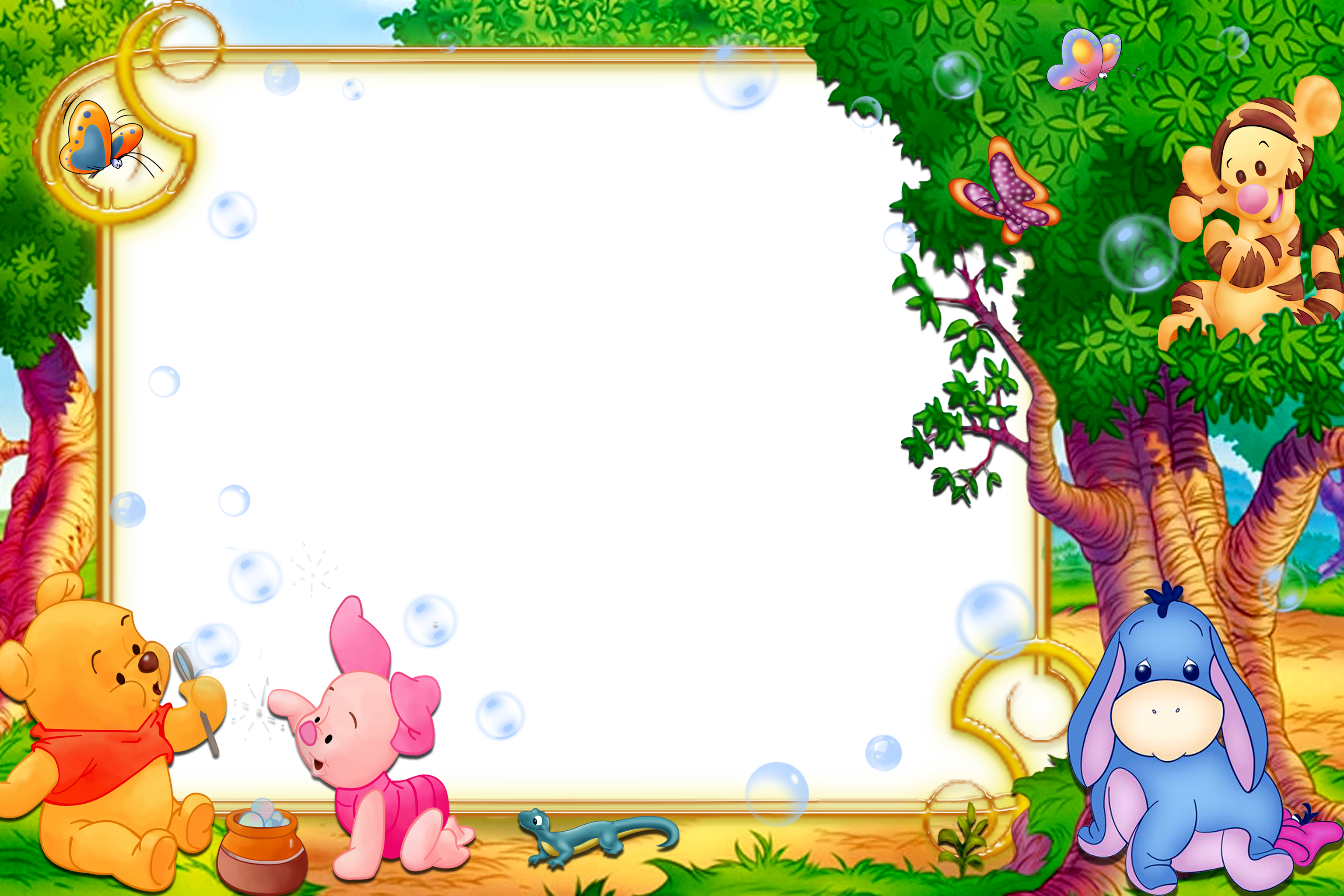 Ты заходи, 
           если что!
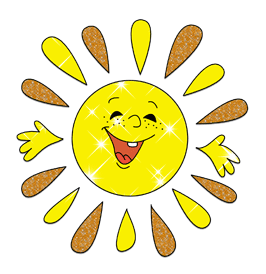 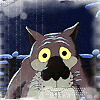 «Жил-был пес»
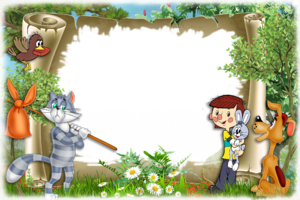 Спокойствие, только спокойствие!
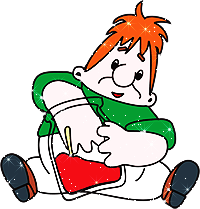 «Малыш и Карлсон», «Карлсон вернулся»»
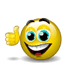 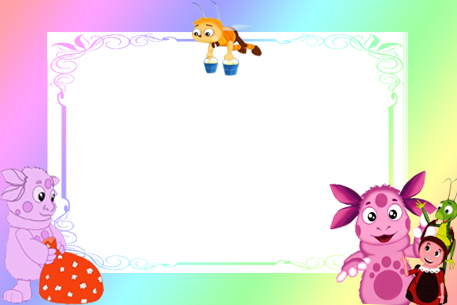 Ребята, давайте жить дружно!
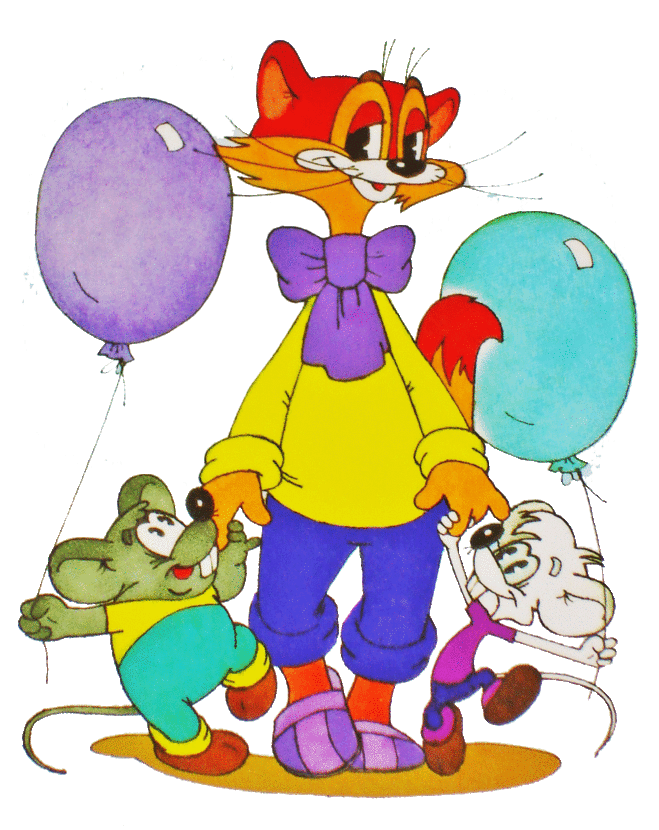 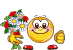 «Кот Леопольд»
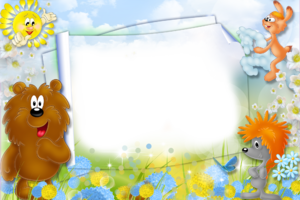 А в попугаях–то
 я гора-а-аздо длиннее!
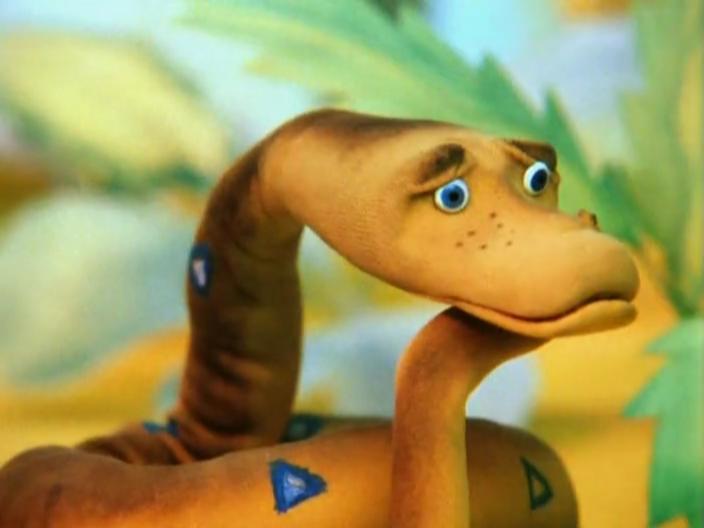 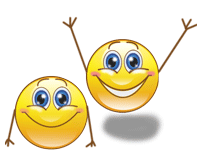 «38 попугаев»
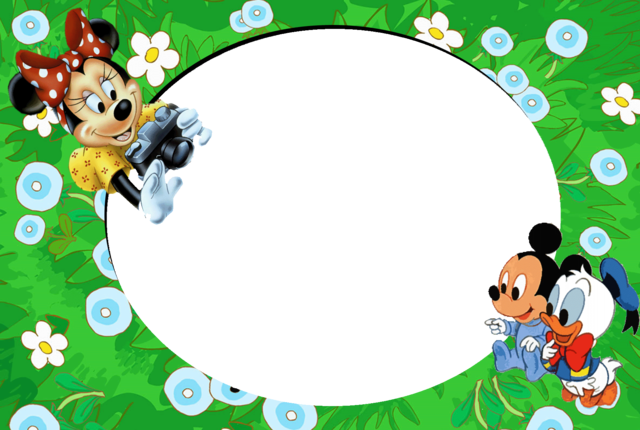 Лучший мой подарочек - это ты!
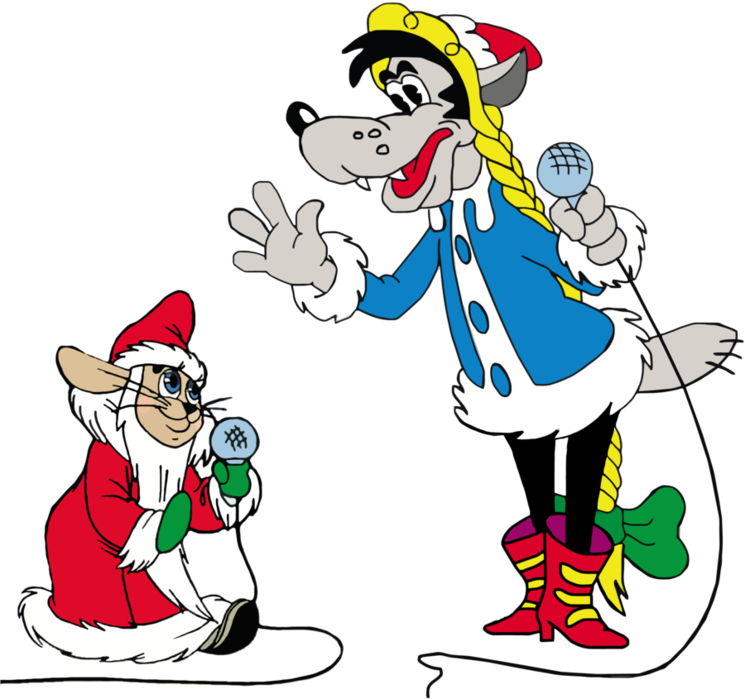 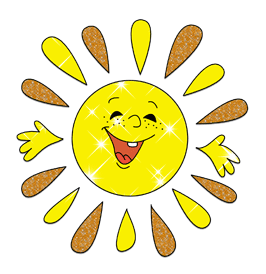 « Ну, погоди! »
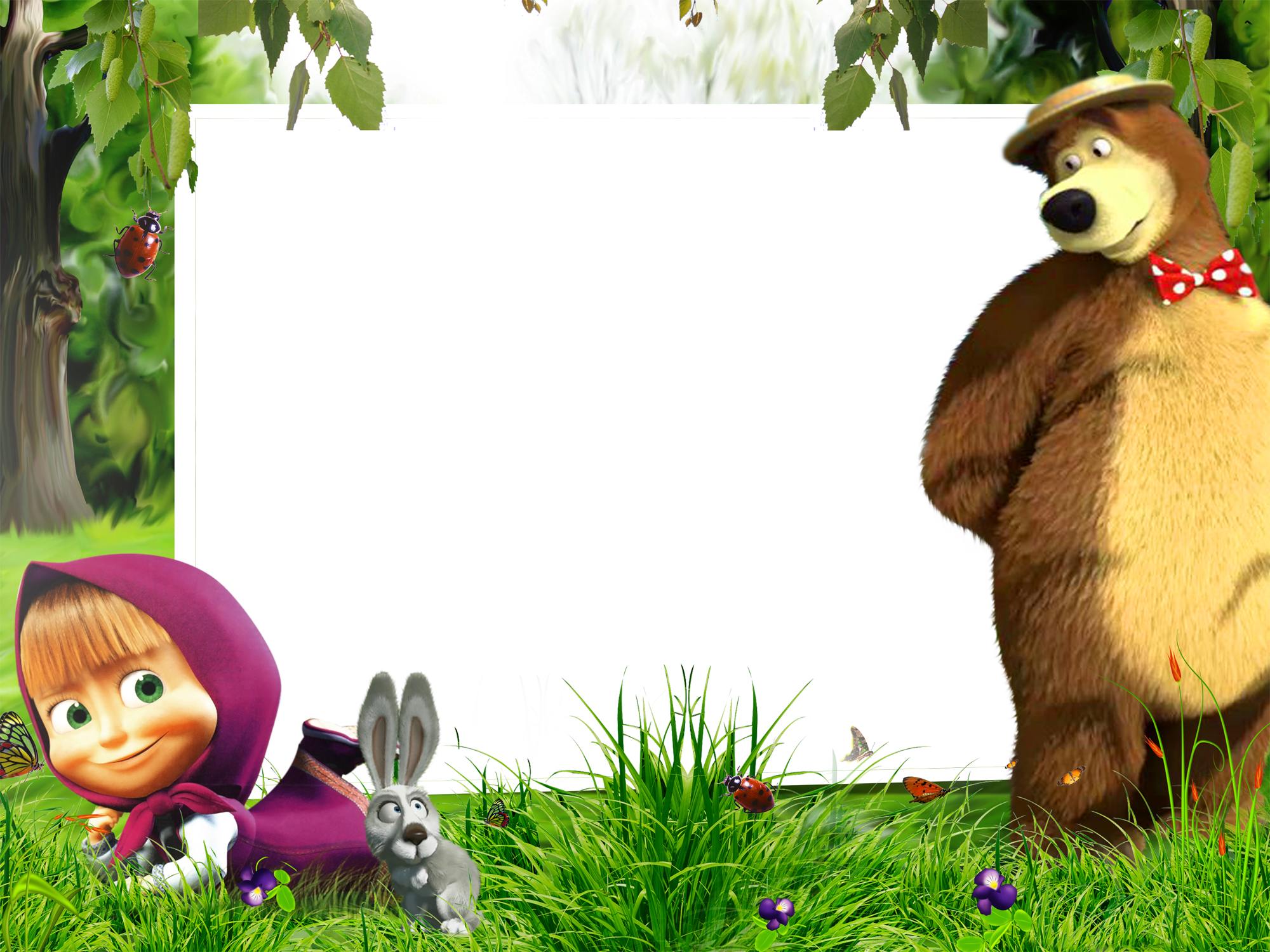 До чего же бывают люди до чужого добра жадные.
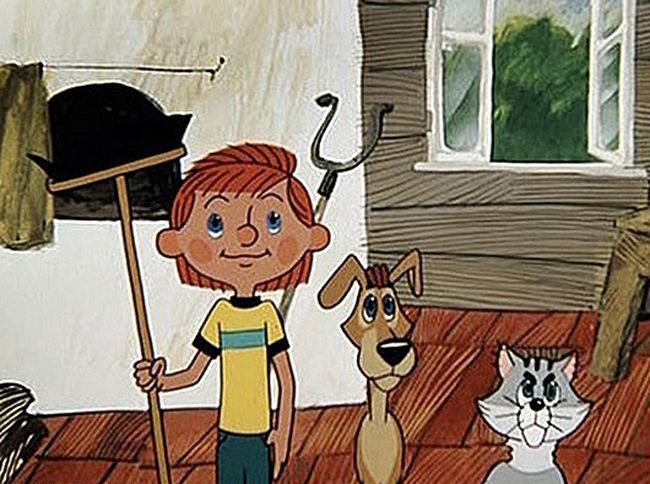 «Трое из Простоквашино»,
 «Каникулы в Простоквашино»,
 «Зима в Простоквашино»
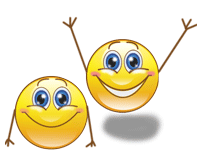 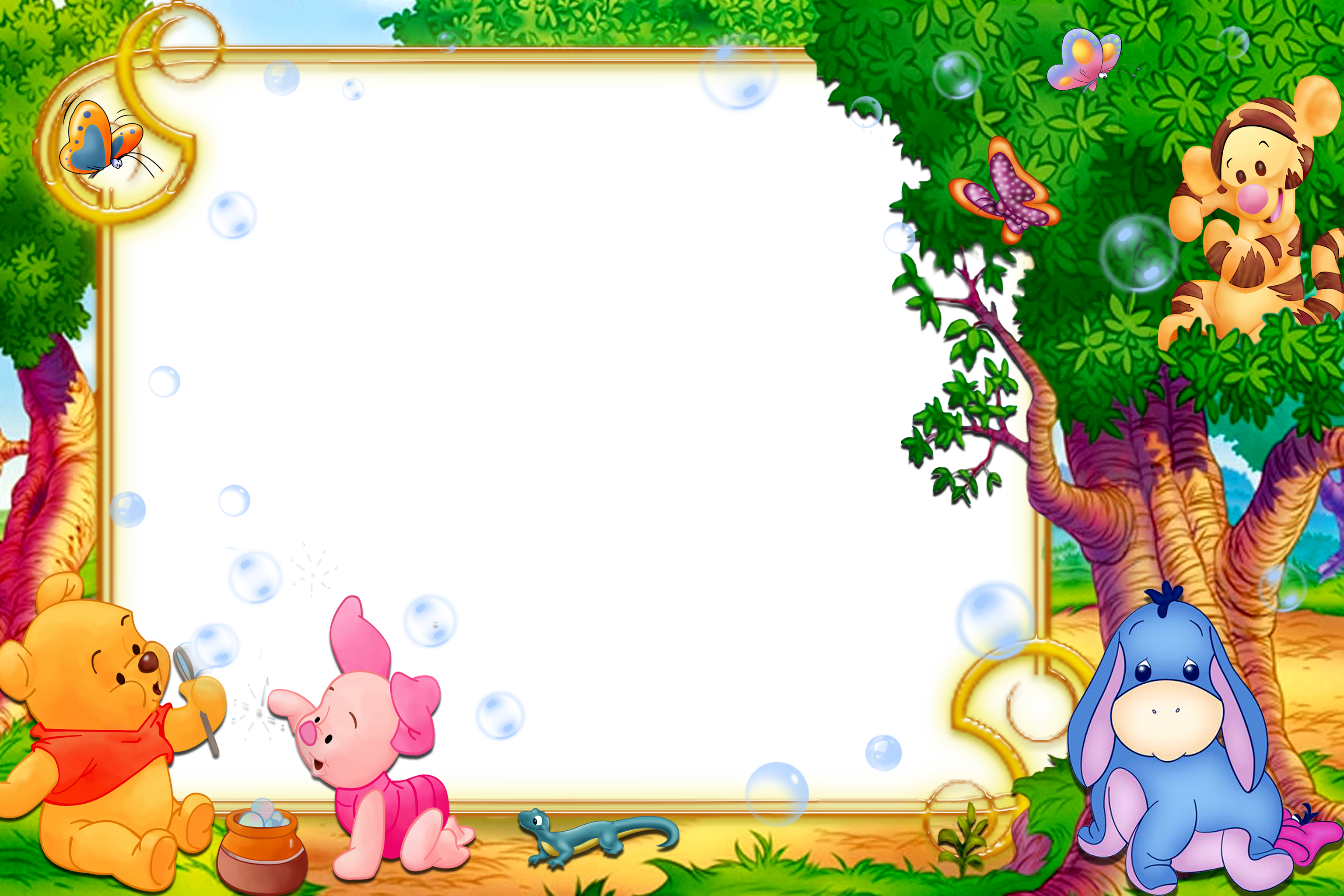 Птица Говорун
 отличается 
умом и сообразительностью.
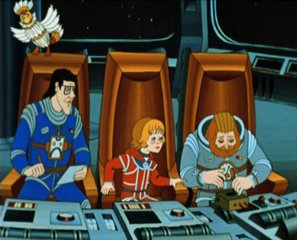 «Тайна третьей планеты»
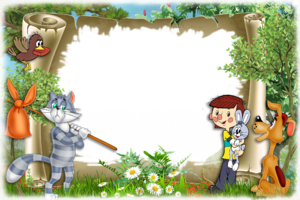 Как вы яхту назовёте, так она 
и поплывет.
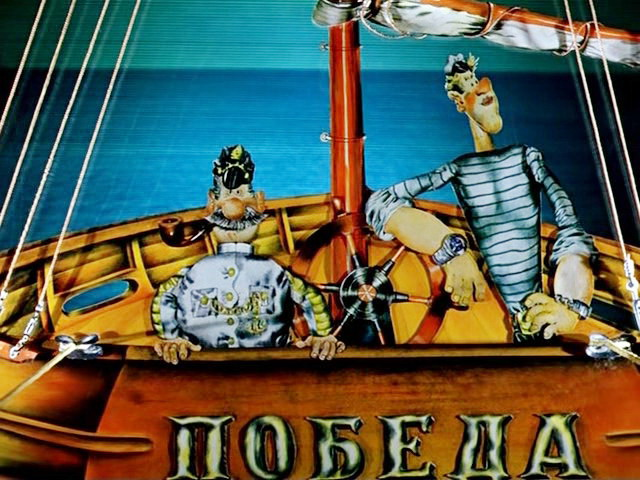 «Приключения капитана Врунгеля»
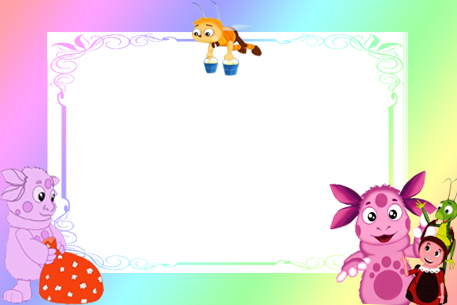 Нет, мы не хотим в живой уголок — мы хотим… в пионеры!
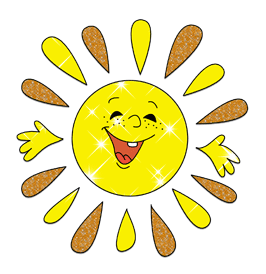 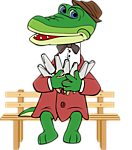 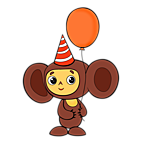 «Чебурашка и крокодил Гена»
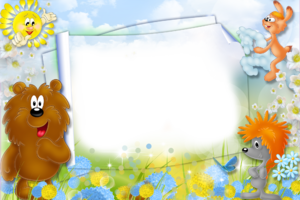 Мы с тобой одной крови. 
Ты и я...
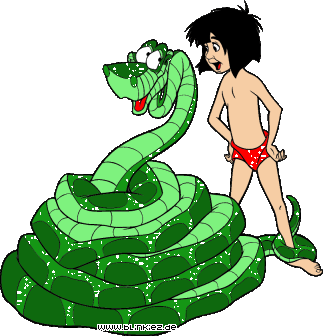 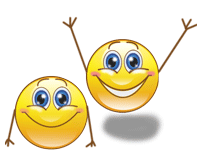 «Маугли»
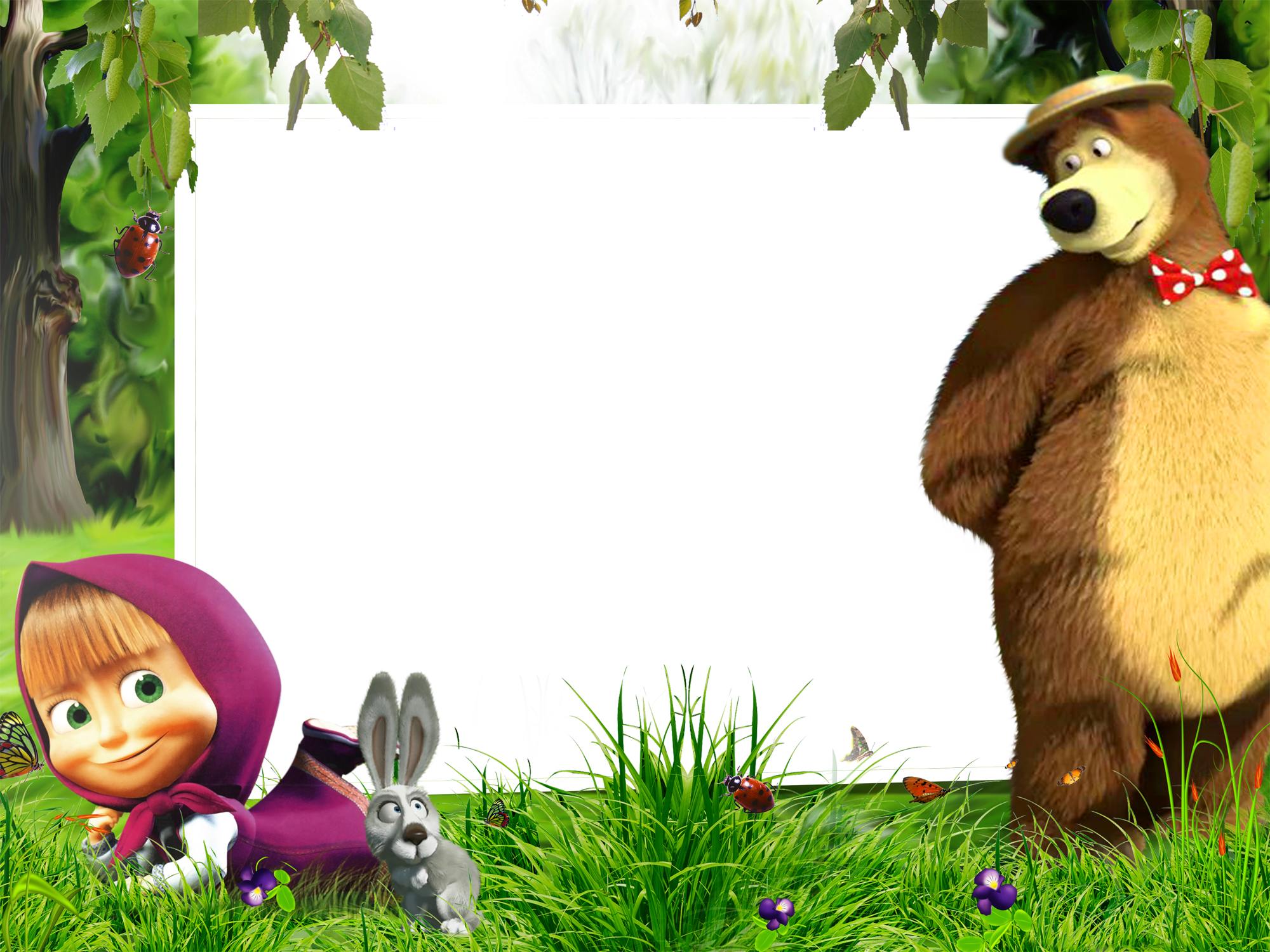 Человек собаке - друг — это знают все вокруг!
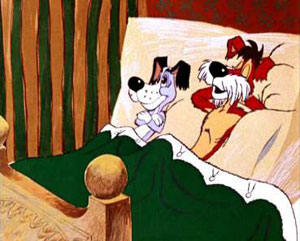 «Бобик в гостях у Барбоса»
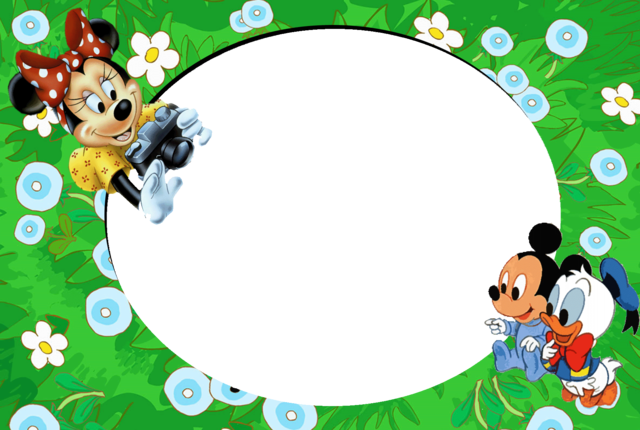 Ох, рано 
встает охрана!
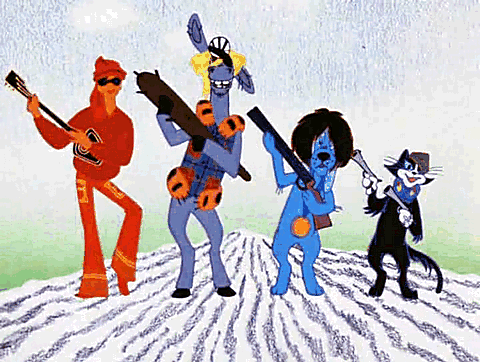 «Бременские музыканты»
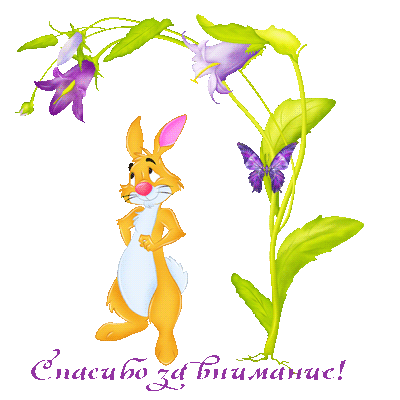